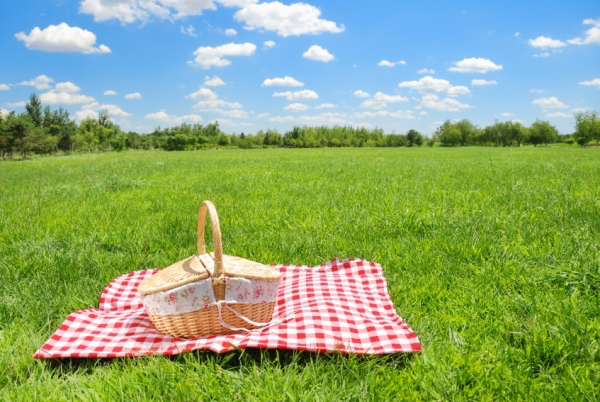 Starts
Next Sunday
Summer Sunday Picnics
2nd and 4th Sundays
June, July, August
Bring a sack lunch or hit the fast food drive thru after church
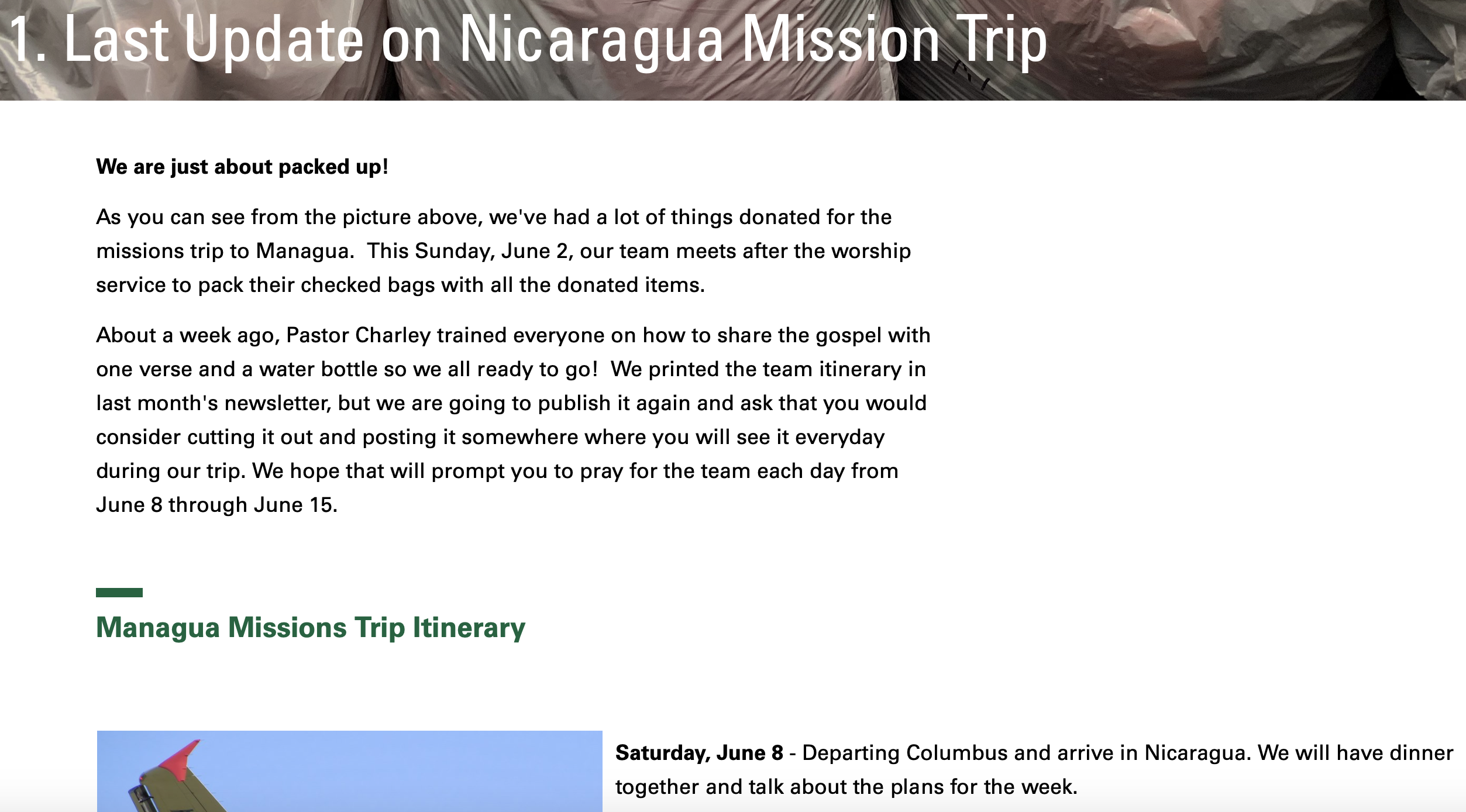 Use this newsletter article
as your prayer list starting
Saturday, June 8
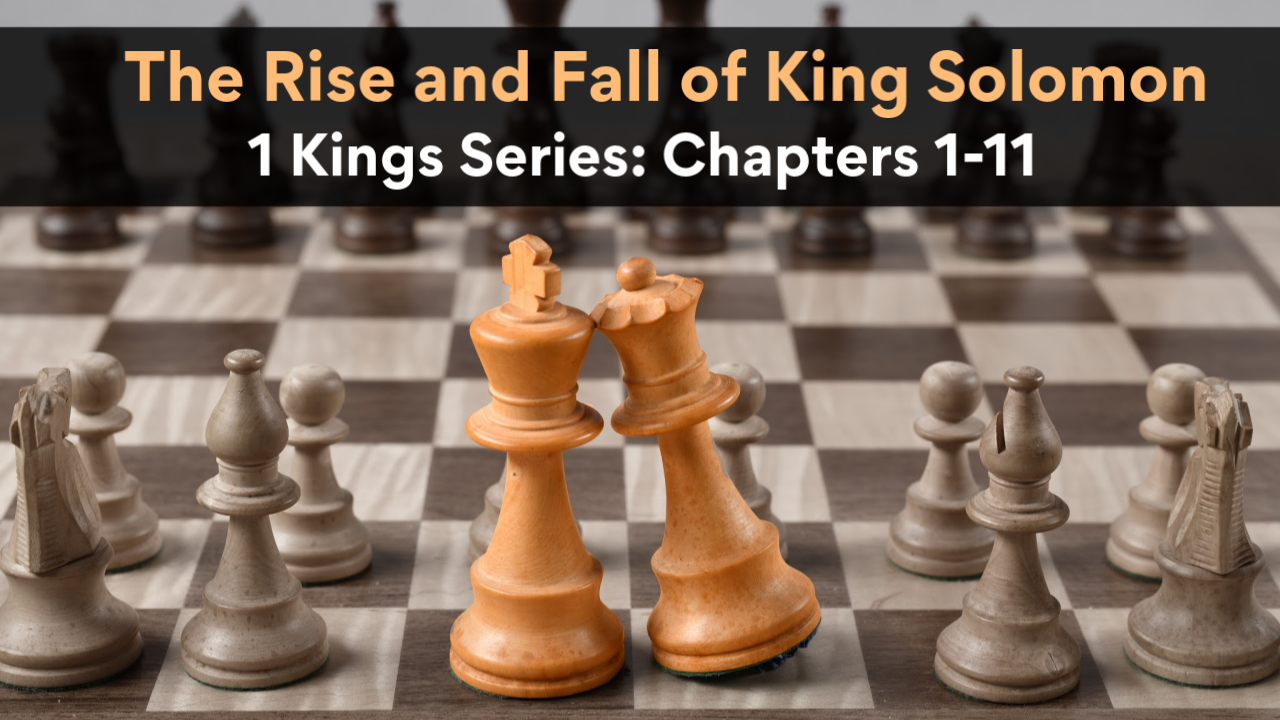 Lord, Help Me! 
I Need Wisdom!
1 Kings 3 & 4
1 Kings 3:1-28 (ESV)
1 Solomon made a marriage alliance with Pharaoh king of Egypt. He took Pharaoh's daughter and brought her into the city of David until he had finished building his own house and the house of the Lord and the wall around Jerusalem. 
2 The people were sacrificing at the high places, however, because no house had yet been built for the name of the Lord.
3 Solomon loved the Lord, walking in the statutes of David his father, only he sacrificed and made offerings at the high places. 
4 And the king went to Gibeon to sacrifice there, for that was the great high place. Solomon used to offer a thousand burnt offerings on that altar.
5 At Gibeon the Lord appeared to Solomon in a dream by night, and God said, “Ask what I shall give you.”
1 Kings 3:1-28 (ESV)
6 And Solomon said, “You have shown great and steadfast love to your servant David my father, because he walked before you in faithfulness, in righteousness, and in uprightness of heart toward you. And you have kept for him this great and steadfast love and have given him a son to sit on his throne this day. 
7 And now, O Lord my God, you have made your servant king in place of David my father, although I am but a little child. I do not know how to go out or come in. 
8 And your servant is in the midst of your people whom you have chosen, a great people, too many to be numbered or counted for multitude.
1 Kings 3:1-28 (ESV)
9 Give your servant therefore an understanding mind to govern your people, that I may discern between good and evil, for who is able to govern this your great people?”
10 It pleased the Lord that Solomon had asked this. 
11 And God said to him, “Because you have asked this, and have not asked for yourself long life or riches or the life of your enemies, but have asked for yourself understanding to discern what is right, 
12 behold, I now do according to your word. Behold, I give you a wise and discerning mind, so that none like you has been before you and none like you shall arise after you. 
13 I give you also what you have not asked, both riches and honor, so that no other king shall compare with you, all your days.
1 Kings 3:1-28 (ESV)
14 And if you will walk in my ways, keeping my statutes and my commandments, as your father David walked, then I will lengthen your days.”
15 And Solomon awoke, and behold, it was a dream. Then he came to Jerusalem and stood before the ark of the covenant of the Lord, and offered up burnt offerings and peace offerings, and made a feast for all his servants.
16 Then two prostitutes came to the king and stood before him. 
17 The one woman said, “Oh, my lord, this woman and I live in the same house, and I gave birth to a child while she was in the house. 
18 Then on the third day after I gave birth, this woman also gave birth. And we were alone. There was no one else with us in the house; only we two were in the house.
1 Kings 3:1-28 (ESV)
19 And this woman's son died in the night, because she lay on him. 
20 And she arose at midnight and took my son from beside me, while your servant slept, and laid him at her breast, and laid her dead son at my breast. 
21 When I rose in the morning to nurse my child, behold, he was dead. But when I looked at him closely in the morning, behold, he was not the child that I had borne.” 
22 But the other woman said, “No, the living child is mine, and the dead child is yours.” The first said, “No, the dead child is yours, and the living child is mine.” Thus they spoke before the king.
23 Then the king said, “The one says, ‘This is my son that is alive, and your son is dead’; and the other says, ‘No; but your son is dead, and my son is the living one.’”
1 Kings 3:1-28 (ESV)
24 And the king said, “Bring me a sword.” So a sword was brought before the king. 
25 And the king said, “Divide the living child in two, and give half to the one and half to the other.” 
26 Then the woman whose son was alive said to the king, because her heart yearned for her son, “Oh, my lord, give her the living child, and by no means put him to death.” But the other said, “He shall be neither mine nor yours; divide him.” 
27 Then the king answered and said, “Give the living child to the first woman, and by no means put him to death; she is his mother.” 
28 And all Israel heard of the judgment that the king had rendered, and they stood in awe of the king, because they perceived that the wisdom of God was in him to do justice.
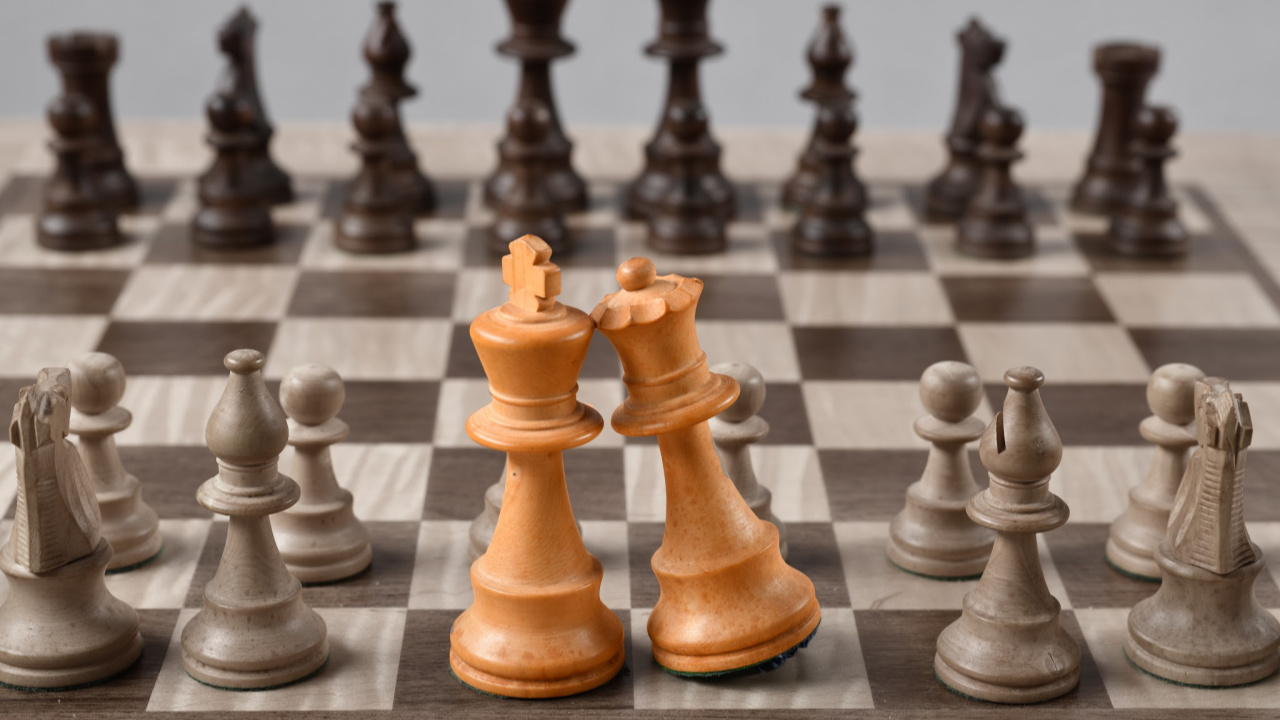 1 Kings 4 – More Evidence and Fruit of Solomon’s God-given Wisdom
1 Kings 4:29-34 (ESV)
29 And God gave Solomon wisdom and understanding beyond measure, and breadth of mind like the sand on the seashore, 
30 so that Solomon's wisdom surpassed the wisdom of all the people of the east and all the wisdom of Egypt. 
31 For he was wiser than all other men, wiser than Ethan the Ezrahite, and Heman, Calcol, and Darda, the sons of Mahol, and his fame was in all the surrounding nations. 
32 He also spoke 3,000 proverbs, and his songs were 1,005. 
33 He spoke of trees, from the cedar that is in Lebanon to the hyssop that grows out of the wall. He spoke also of beasts, and of birds, and of reptiles, and of fish. 
34 And people of all nations came to hear the wisdom of Solomon, and from all the kings of the earth, who had heard of his wisdom.
1 Kings 4:20-21 (ESV)
20 Judah and Israel were as many as the sand by the sea. They ate and drank and were happy. 
21  Solomon ruled over all the kingdoms from the Euphrates to the land of the Philistines and to the border of Egypt. They brought tribute and served Solomon all the days of his life.
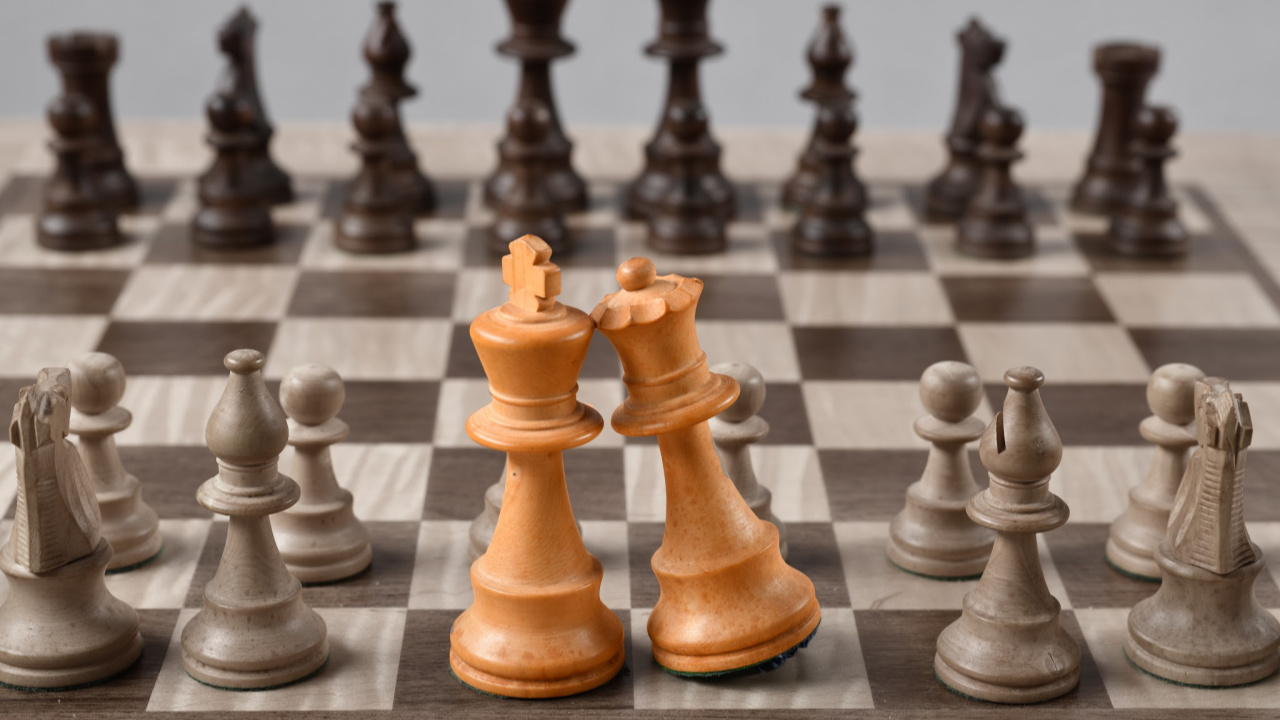 Lord, Help Me!  I Need Wisdom!
Knowledge vs Wisdom
The dictionary defines wisdom as “the ability to discern or judge what is true, right, or lasting.” Knowledge, on the other hand, is “information gained through experience, reasoning, or acquaintance.” 

Knowledge can exist without wisdom, but not the other way around. One can be knowledgeable without being wise.
Knowledge vs Wisdom
Knowledge is what is gathered over time through study of the Scriptures. It can be said that wisdom, in turn, acts properly upon that knowledge. Wisdom is the fitting application of knowledge. 

Knowledge understands the light has turned red; wisdom applies the brakes. 
Knowledge sees the quicksand; wisdom walks around it. 
Knowledge memorizes the Ten Commandments; wisdom obeys them and understand how to apply them.
 Knowledge learns of God; wisdom loves Him.
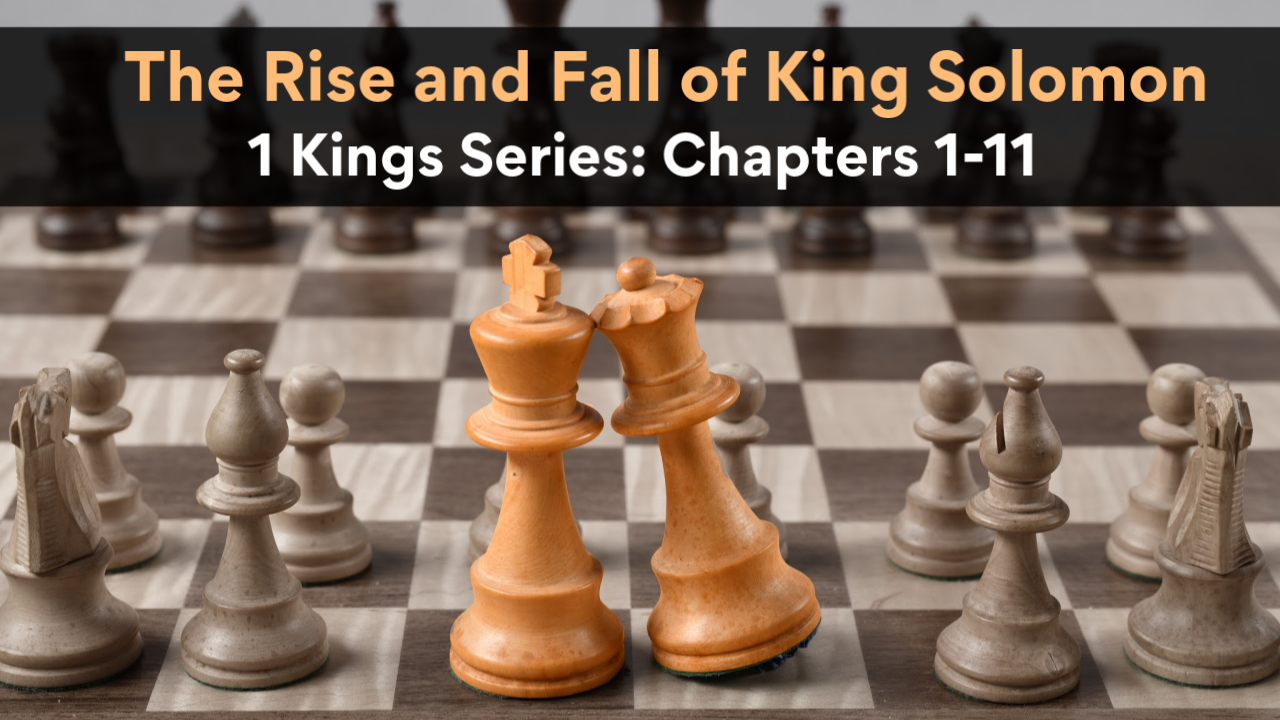 Successful Kingdom Living in God’s Eyes
1 Kings 2